Norādes zīmes, informatīvie vides baneri – būtiski elementi tūrisma informācijas sistēmā un tūrisma objektu pieejamībā.
Māris Zaļaiskalns
VAS «Latvijas Valsts ceļi»
SOP direktors
Ceļu satiksmes noteikumi271.punkts  Ceļa zīmēm jāatbilst valsts standarta LVS 77  prasībām
LVS 77 «Ceļa zīmes»- ceļa zīmes - uzstādīšanas noteikumi- tehniskās prasības
6.8.4.  Lai apzīmētu vienu vai vairākus  (bet ne vairāk par 3 uz vienas zīmes) tūrisma objektus, par kuru apzīmēšanu pašvaldība, kuras teritorijā atrodas tūrisma objekts, sniedz rakstisku pozitīvu atzinumu, pamatojoties uz ...
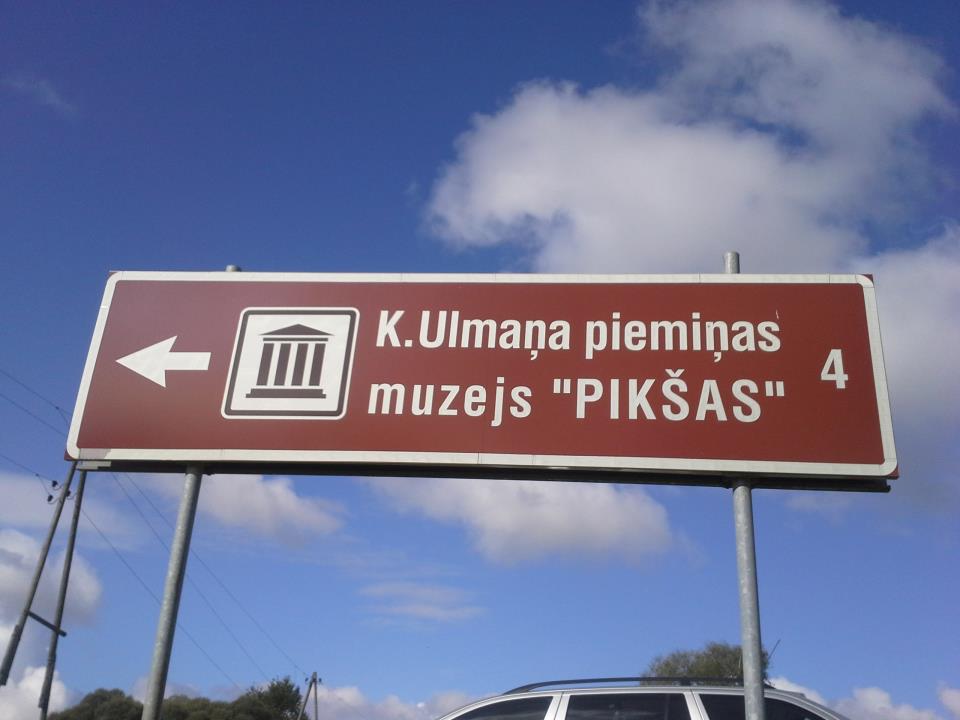 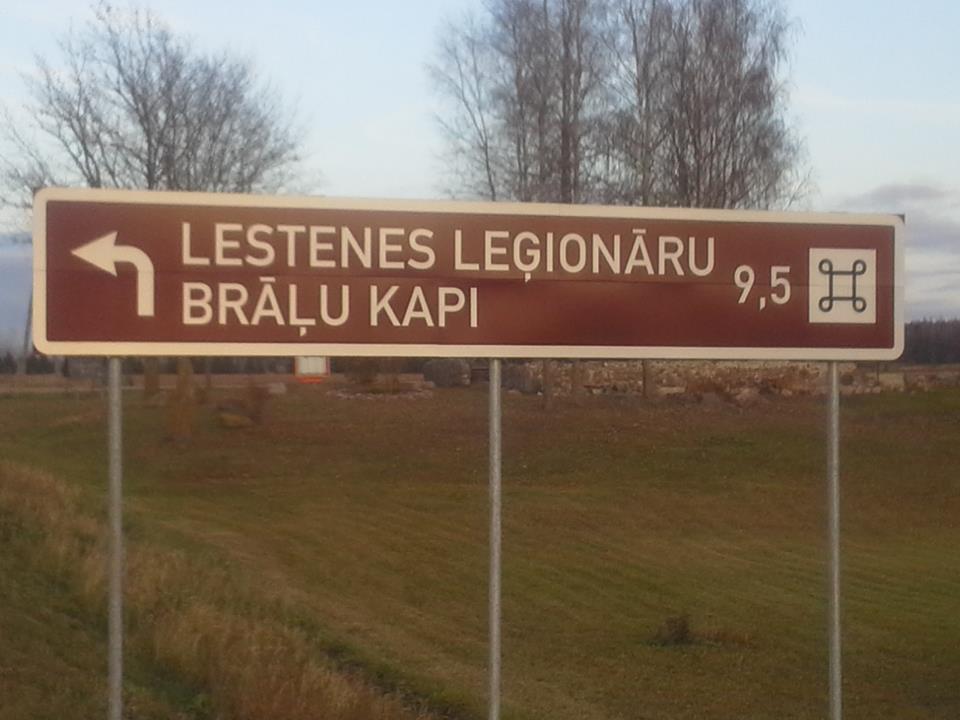 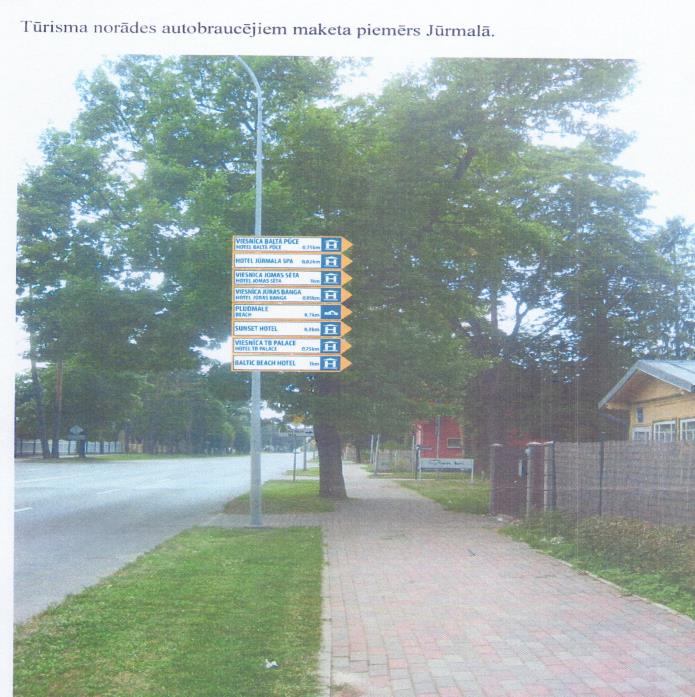 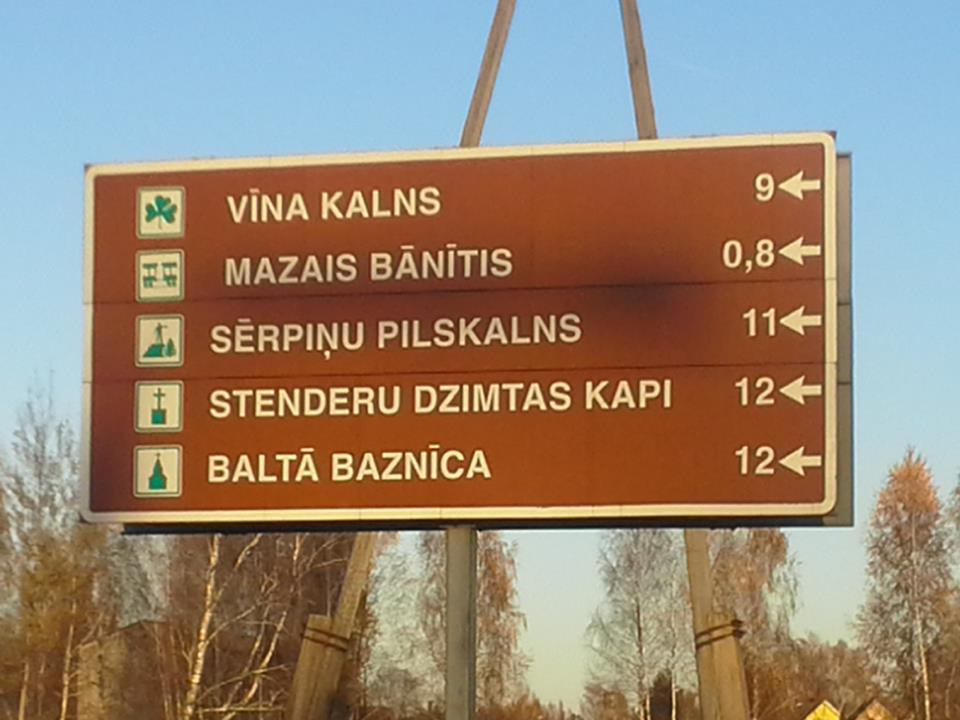 Reklāmas 2005. gada 7.jūnija MK noteikumi Nr. 402